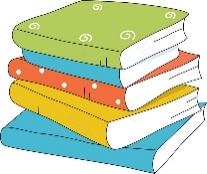 四
下
学
数
1.3 乘、除法的意义和各部分之间的关系
20XX年
讲师：PPT818
目  
录
1
温故知新
CONTENTS
2
新知探究
3
课堂练习
4
课堂小结
温故知新
03
1
学而时习之，不亦说乎
温故知新
7×5＝（   ）  9×6＝（  ） （  ）× 4＝32           35÷5＝（  ）  54÷6＝（  ）  32÷（  ）＝8
35÷7＝（  ）  54÷9＝（  ）  （  ）÷4＝8
8
54
35
9
4
7
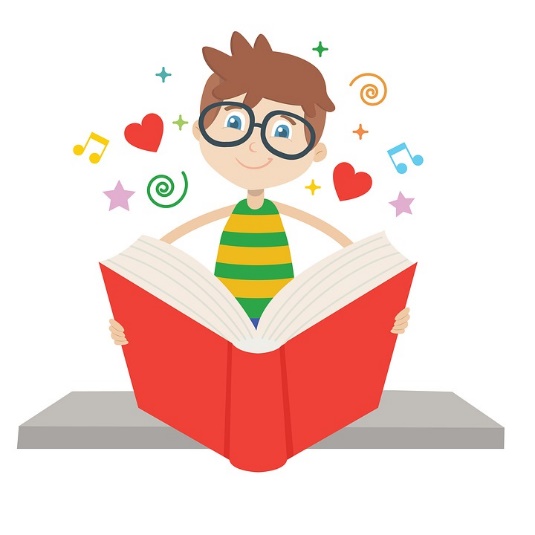 5
6
32
观察上面三组算式，说一说你发现了什么？
新知探究
03
2
学，然后知不足。
新知探究
（1）每个花瓶里插3枝花，4个花瓶一共插了多少枝花？
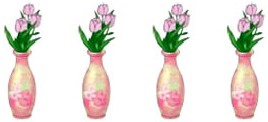 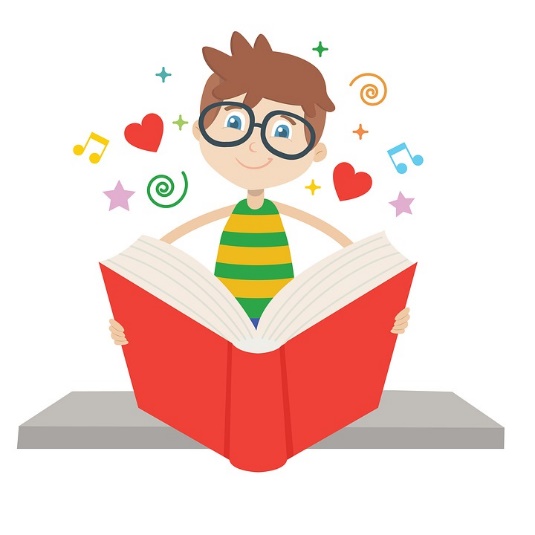 加法算式：3+3+3+3=12（枝）
乘法算式：3×4=12（枝）
答：每个花瓶里插3枝花，4个花瓶一共插了12枝花。
…
…
…
新知探究
因数
因数
积
乘法算式：3 × 4 = 12
因数 × 因数 = 积
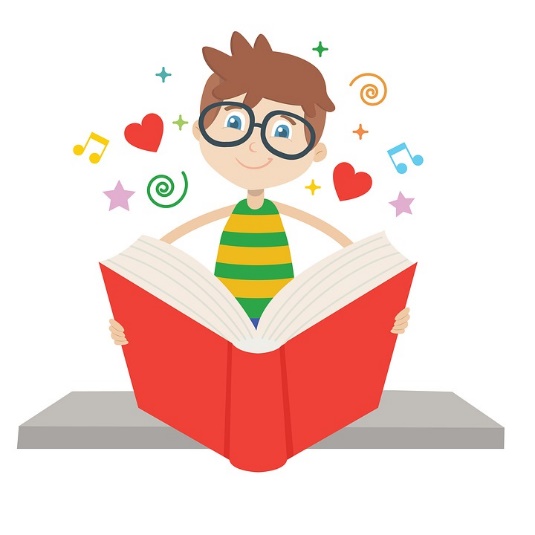 相乘的两个数叫做因数。
乘得的数叫做积。
求几个相同加数的和的简便运算，叫做乘法。
新知探究
（2）有12枝花，每3枝插一瓶，可以插几瓶？
已知总数和每份的数量,求总份数,用除法计算。
12÷3=4（瓶）
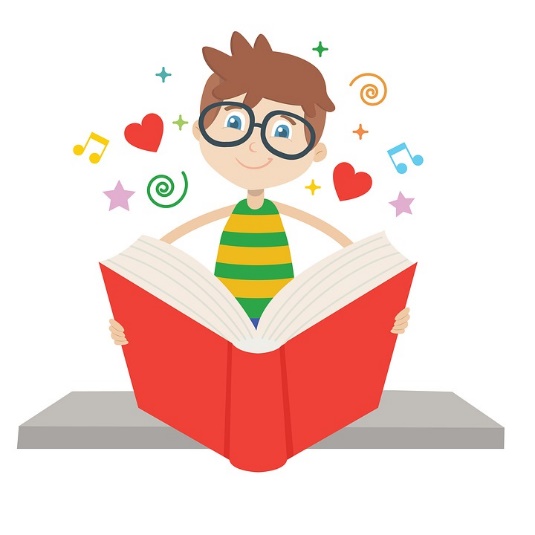 答：可以插4瓶。
新知探究
(3）有12枝花，平均插到4个花瓶里，每个花瓶插几枝？
已知总数和总份数,求每份的数量,用除法计算。
12÷4=3（枝）
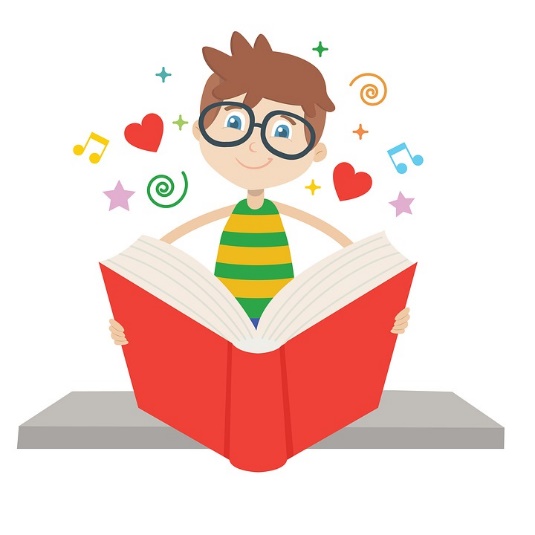 答：每个花瓶插3枝。
…
…
…
新知探究
除数
被除数
商
交流:通过(2)、(3)与(1)的比较,说说什么是除法?
(1) 3  ×  4  =  12
(2) 12  ÷  3 =  4
(3) 12  ÷  4  =  3
÷          =
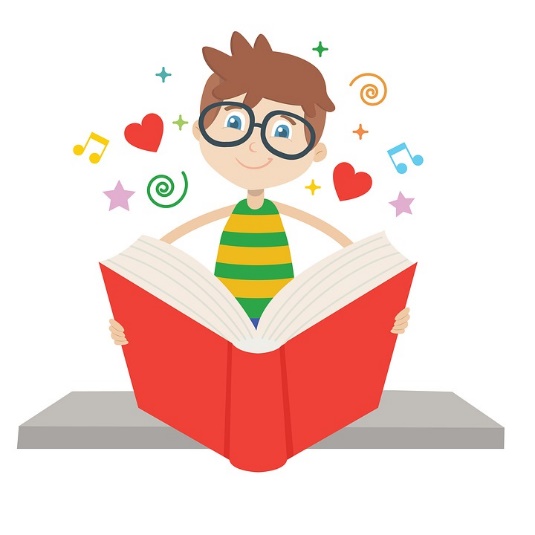 已知两个数的积与其中的一个因数，求另一个因数的运算，叫做除法。
在除法中，已知的积叫做被除数，其中一个因数叫做除数，另一个因数叫做商。
…
…
…
新知探究
商
被除数
除数
说一说:乘法与除法之间的关系?
(1) 3  ×  4  =  12
(2) 12  ÷  3  =  4
(3) 12  ÷  4  =  3
÷        =
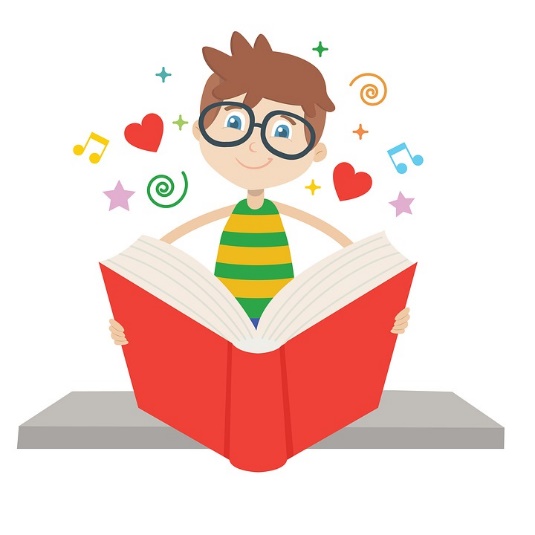 除法是乘法的逆运算。
新知探究
小组讨论:乘法、除法各部分间的关系是什么?怎样用关系式表达？讨论并展示你们的结果。
(1) 3  ×  4  =  12
(2) 12  ÷  3  =  4
(3) 12  ÷  4  =  3
除法各部分间的关系
乘法各部分间的关系
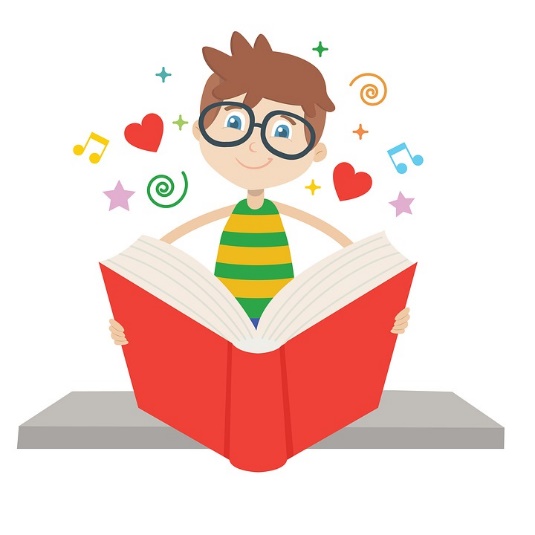 商＝被除数÷除数
积＝因数×因数
除数＝被除数÷商
因数＝积÷另一个因数
被除数＝除数×商
新知探究
想一想:在有余数的除法里,被除数与商、除数和余数之间有什么关系?
被除数÷除数=商+余数
被除数=商×除数+余数
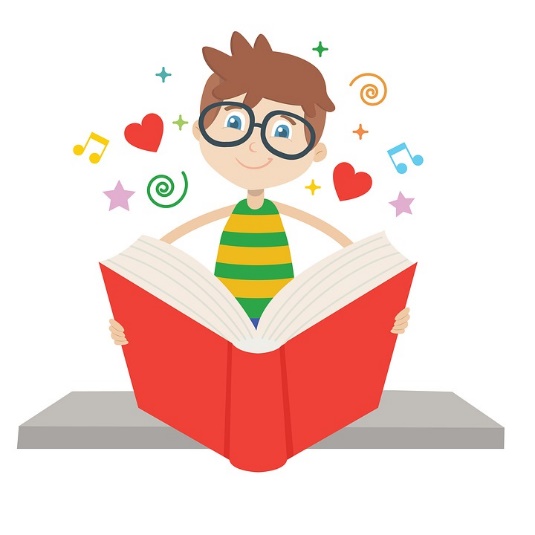 被除数-余数=商×除数
新知探究
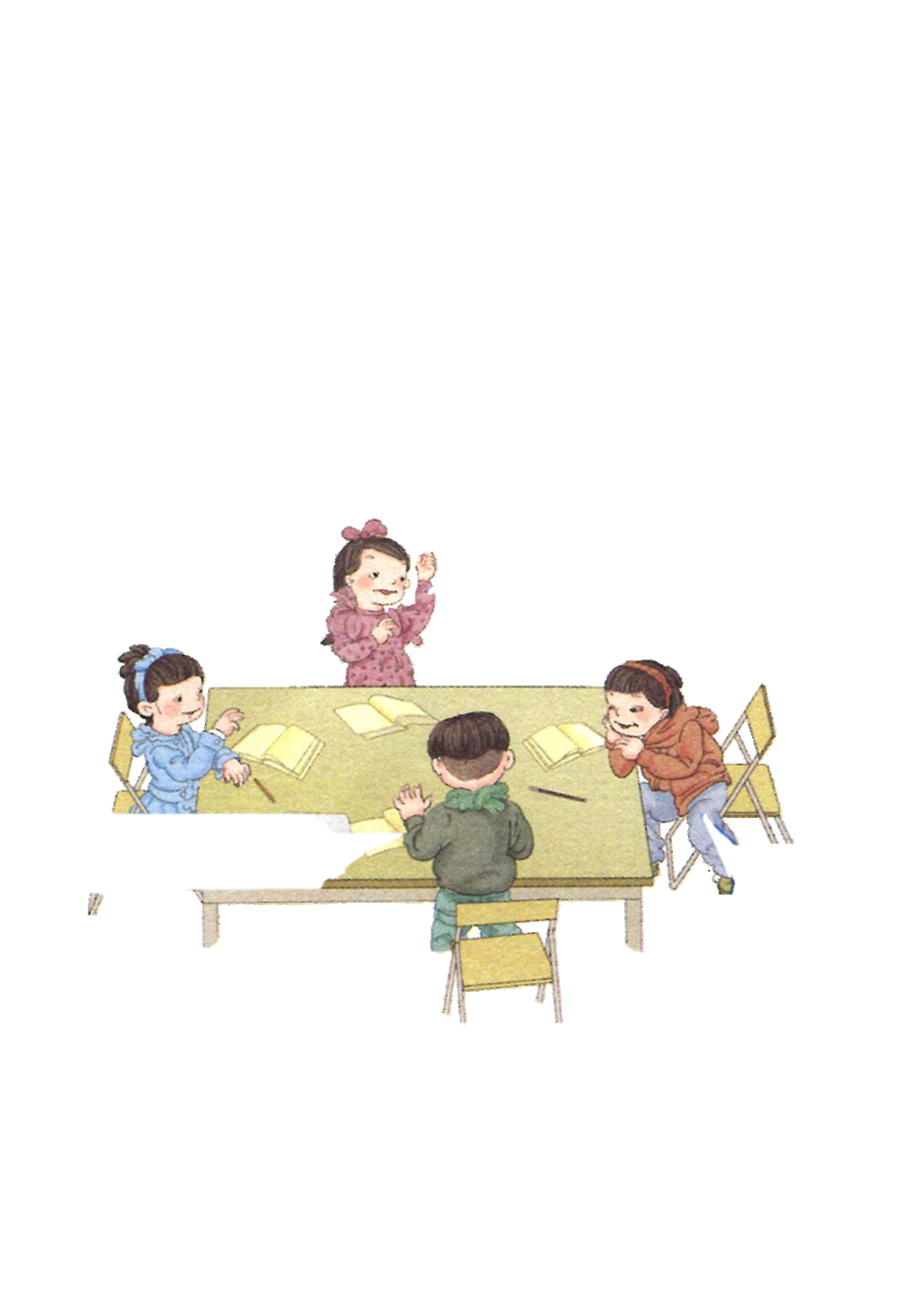 被减数等于减
数，差是0。
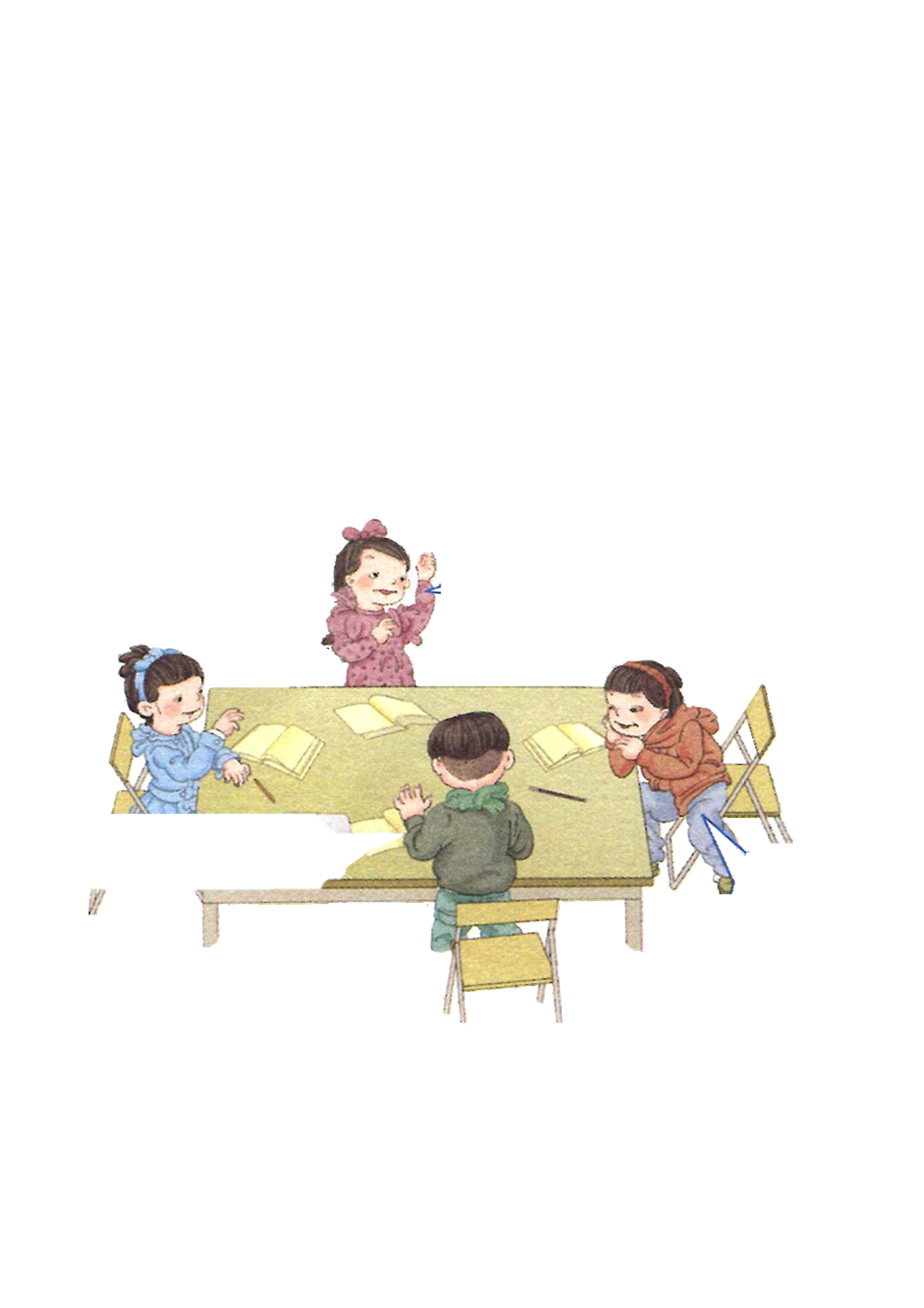 一个数加上0,
还得原数。
一个数和0相
乘，仍得0。
0除以一个非0
的数，还得0。
新知探究
5 ÷ 0 = ？
想一想:0能作除数吗?
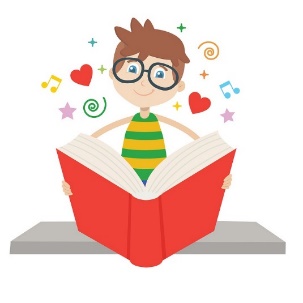 ？× 0 = 5
0 ÷ 0 = ？
无商
5÷0不可能得到商，因为找不到一个数同0相乘得到5。
商不确定
？× 0 = 0
1
2
0÷0不可能得到一个确定的商，因为任何数同0相乘都得0。
0不能作除数
新知探究
504 ÷ 14 =
504 ÷ 36 =
14
36
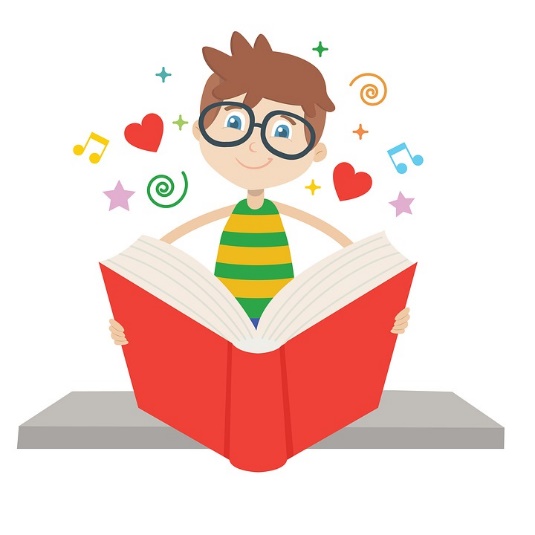 3 2
1 7
3 4 8 5
3 8 4
新知探究
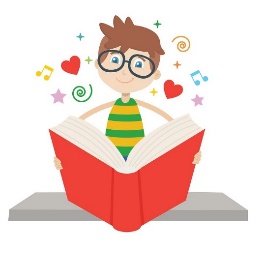 计算下面各题,并利用乘、除法间的关系进行验算。
205
32×12=               3485÷17=
384
5
2
0
1
2
3 2
2 0 5
验算
验算
× 1 2
×  1 7
6 4
3
4
3
2
1 4 3 5
3 2
2 0 5
8
5
4
6
6 4
8 5
3 8 4
3 4 8 5
0
0
课堂练习
03
3
纸上得来终觉浅,绝知此事要躬行
课堂练习
0×8＝
0÷36＝
24＋0＝
70－0＝
0
24
0
70
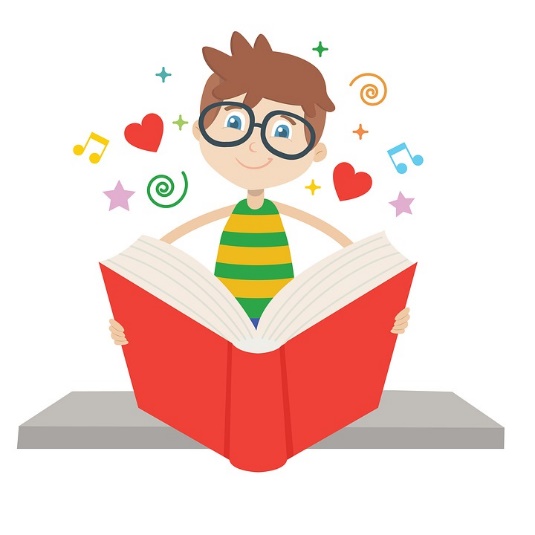 课堂练习
8×9+4=76（枚）
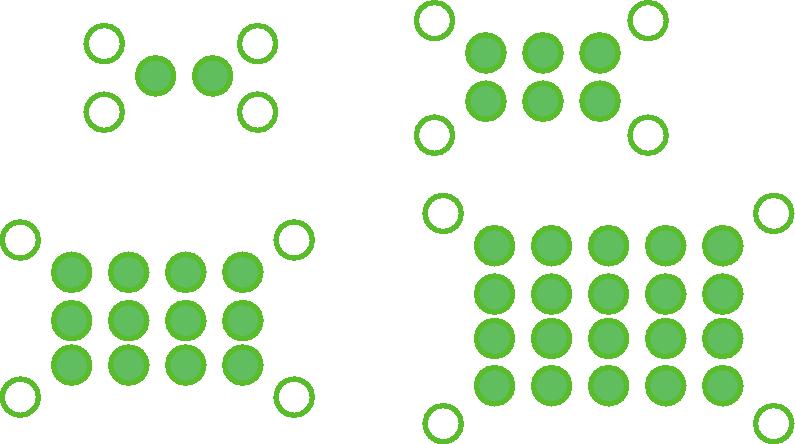 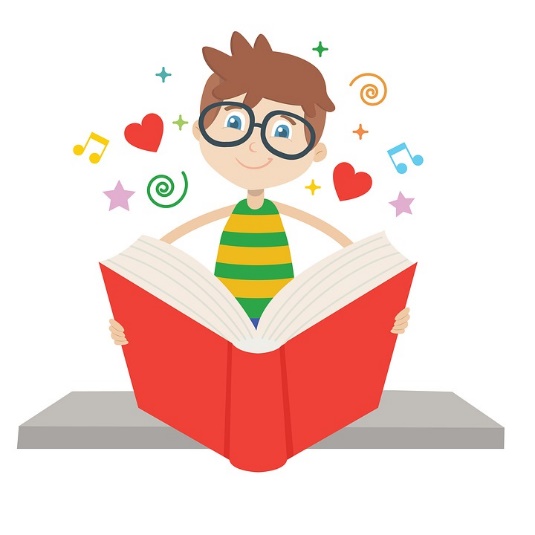 答:第8个图形要用76枚棋子。
课堂小结
03
4
学而不思则惘，思而不学则殆
课堂小结
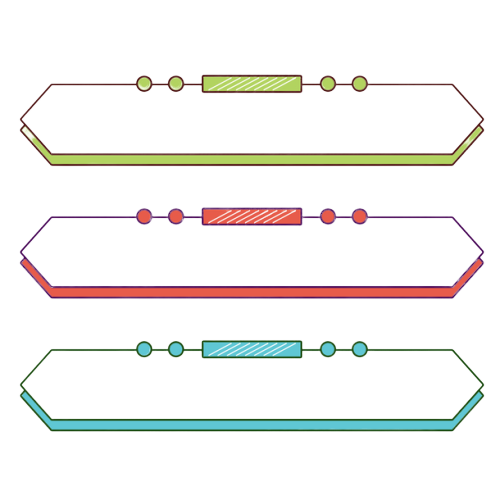 知识小结
除法是乘法的逆运算。
乘、除法之间的关系
乘法各部分间的关系
除法各部分间的关系
商＝被除数÷除数
积＝因数×因数
除数＝被除数÷商
因数＝积÷另一个因数
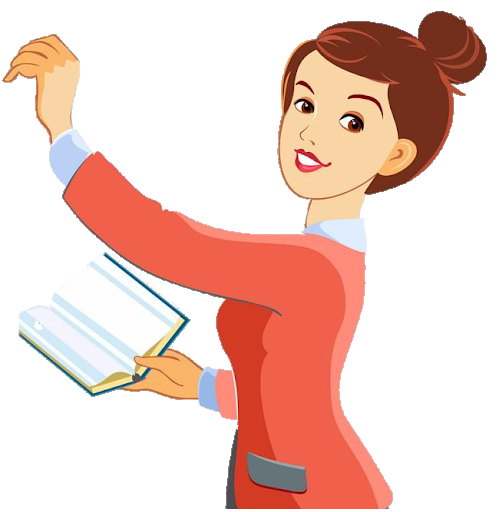 被除数＝除数×商
课堂小结
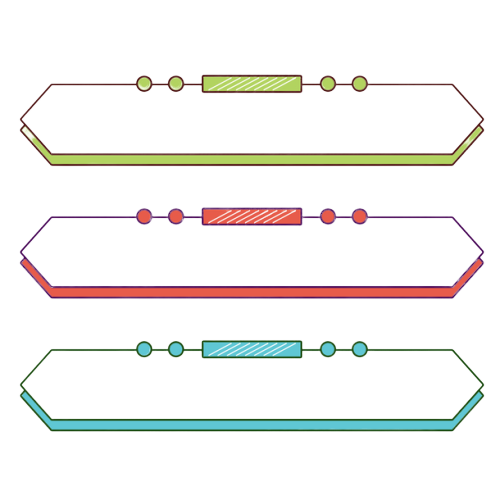 知识小结
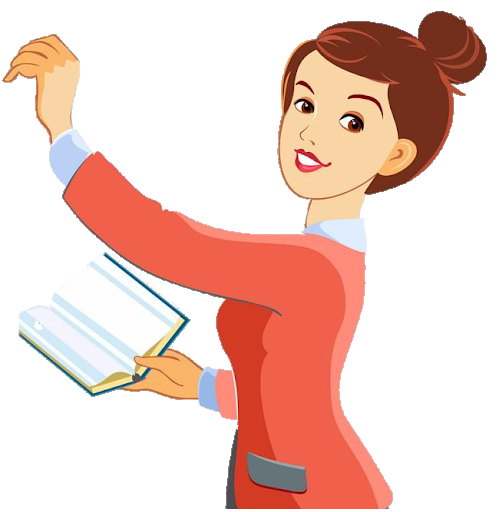 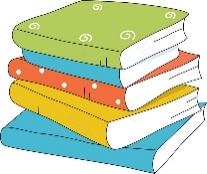 四
下
学
数
感谢各位的仔细聆听
讲师：PPT818